Úvahy nad výzkumnými otázkami a otázkami kladenými respondentůmJan MarešKpsych PdF MU, Brno
Kontakt - přednášející
Mgr. et Mgr. Jan Mareš, Ph.D.
mares@ped.muni.cz 
Katedra psychologie, PdF MU, Poříčí 31, Brno
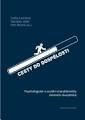 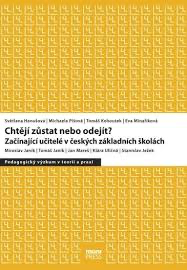 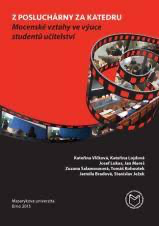 (…)
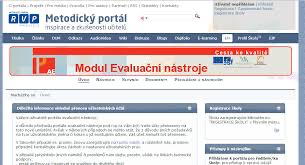 EXPLORAČNÍ VÝZKUM
DATA
DATA
DEDUKCE
DATA
HYPOTÉZY
KONFIRMAČNÍ VÝZKUM
VZOREK
DESIGN
METODA
ANALÝZA
Když se řekne… věda
INDUKCE
JEVY
TEORIE
AJ: phenomena, (empirical) data, facts, induction, theory, deduction, hypotheses, sample, method, design, analysis, exploratory and confirmatory research, statistics
[Speaker Notes: Jevy = realita. Teorie = naše konstrukce, reprezentace reality. Je-li konstrukce dobrá, daří se nám lépe využívat reality ku prospěchu svému. 
Porozumění s tím nemá co dělat. Pravda je filozofický pojem.
Analýza – deskriptivní.
Statistická indukce již je součástí indukce.
Co dělá vědu vědou, je především systematičnost, kontrolovatelnost tvorby dat – objektivita(intersubjektivita). V kval bychom přidali ještě badatelovy hodnoty, čas a místo….
Fakta jsou výsledky analýzy dat, jde o tvrzení o datech.
Filozofie vědy se zabývá především vztahem mezi jevy a daty.]
VÝZKUMNÁ OTÁZKA
HYPOTÉZA
KONCEPČNÍ A PRAKTICKÁ STRÁNKA VÝZKUMU
KONCEPČNÍ
STRÁNKA VÝZKUMU
PRAKTICKÁ
STRÁNKA VÝZKUMU
EXTERNÍ VALIDITA
ZKOUMANÝ SOUBOR
METODA SBĚRU (TVORBY) DAT
KONSTRUKTOVÁ VALIDITA
INTERNÍ VALIDITA
DESIGN VÝZKUMU
VALIDITA ZÁVĚRŮ
ANALÝZA DAT
AJ: research question, hypothesis, external validity, construct validity, internal validity, validityof findings, research sample, method of data collection, research design, data analysis
upraveno dle Trochim, Donnelly, www.socialresearchmethods.net
DESKRIPCE
TYP
VÝZKUMU
PREDIKCE
NÁPAD
VYSVĚTLENÍ
ANALÝZA A
INTERPRETACE
DAT
VÝBĚR
ZKOUMANÝCH
OSOB
NENÁHODNÝ
VÝBĚR
VÝZKUMNÁ
OTÁZKA
NÁHODNÝ
VÝBĚR
KOMUNIKACE
VÝSLEDKŮ
HYPOTÉZY
POZOROVÁNÍ
METODA
SBĚRU DAT
DOTAZOVÁNÍ
Co chci zkoumat?
Co jsem zjistil?
ANALÝZA
PRODUKTŮ
Jak to chci zkoumat?
MAPA VÝZKUMUCO VŠECHNO PATŘÍ DO VÝZKUMU?

VÝZKUMNÁ OTÁZKA JE ZODPOVĚDITELNÁ
Kolik andělů může tančit na špičce špendlíku?
Sledované proměnné musí být měřitelné
Často měříme jevy nepřímo

JE FORMULOVÁNA VÝZKUMNÁ OTÁZKA NE POUZE TÉMA
Život nadaných žáků.
Je jasné co chceme zkoumat?
Je jasné k čemu chceme dospět?
JAK POZNÁM DOBROU VÝZKUMNOU OTÁZKU?

VÝZKUMNÁ OTÁZKA JE PŘIMĚŘENĚ ÚZKÁ
Proč žáky nebaví škola?
Zúžení výzkumné otázky zpřesňuje výzkumný projekt.

VÝZKUMNÁ OTÁZKA JE HODNOTNÁ, 
SMYSLUPLNÁ, NENÍ BANÁLNÍ
Ovlivňují nějak SPU únavu žáků ve výuce?
Zkoumání přináší nové informace
Není zbytečné ji zkoumat
JAK POZNÁM DOBROU VÝZKUMNOU OTÁZKU?

MALÁ NEBO ŽÁDNÁ ORIENTACE V LITERATUŘE
NEZNALOST ZDROJŮ, MÁLO ČASU NA STUDIUM

NESYSTEMATICKÉ ZPRACOVÁNÍ LITERATURY
ZPRACOVÁNÍ TOHO, CO MI PŘIŠLO POD RUKU

STUDIUM JEN DOMÁCÍ LITERATURY
NEZNALOST JAZYKA NEBO VÍRA V DOSTATEČNOST DOMÁCÍCH ZDROJŮ

NEKVALITNÍ ZDROJE
STUDIUM UČEBNIC, NEVHODNÉ ČASOPISY, POCHYBNÉ INTERNETOVÉ ZDROJE, AUTORITY
ZÁKLADNÍ CHYBY PŘI FORMULOVÁNÍ VÝZKUMNÉ OTÁZKY


PREDIKCE
KORELAČNÍ VÝZKUMNÝ PROJEKT
DESKRIPCE
DESKRIPTIVNÍ VÝZKUMNÝ PROJEKT
Souvisí míra studijní úspěšnosti s množstvím strategií učení žáka?
Jaké strategie učení používají úspěšní studenti?
Zda a jak těsně spolu jevy souvisejí
Co je to? Kolik toho je? Jak často se to vyskytuje?
Umožňuje predikci jevů
Popis a klasifikace sledovaného jevu
JAKÉ JSOU ZÁKLADNÍ CÍLE VĚDECKÉHO SNAŽENÍ?

VYSVĚTLENÍ
EXPERIMENTÁLNÍ VÝZKUMNÝ PROJEKT
Je nízké sebehodnocení příčinou užívání drog?
Co zapříčiňuje co?
Umožňuje identifikovat kauzalitu vztahu
JAKÉ JSOU ZÁKLADNÍ CÍLE VĚDECKÉHO SNAŽENÍ?
CO JE TO HYPOTÉZA A JAK VZNIKÁ?
PŘEDPOKLÁDANÝ VÝSLEDEK VÝZKUMNÉHO PROJEKTU
CO OČEKÁVÁM, ŽE VYJDE
HYPOTÉZY SPECIFIKUJÍ VÝZKUMNÝ PROBLÉM
VÝZKUMNÁ OTÁZKA
Existuje vztah mezi tendencí chovat se prosociálně a vyžadováním
prosociálního chování od druhých?
HYPOTÉZA
Lidé s větší tendencí k prosociálnímu chování více vyžadují
prosociální chování od ostatních.
Výzkumná otázka a dotazování
Výzkumná otázka je tím, na co hledáme v celém projektu odpověď
Dotazování – metoda, kterou operacionalizujeme indikátory jevu či jevů, které nás zajímají (např. otázky v rozhovoru, dotazníku…)

Jedná se tedy o dvě odlišné části řešení (výzkumného) problému!
Otázky kolem odpovědí na otázky
Jak odpovídáme na otázky
AJ: comprehension, retrieval, judgement, response
Model odpovídání na otázky
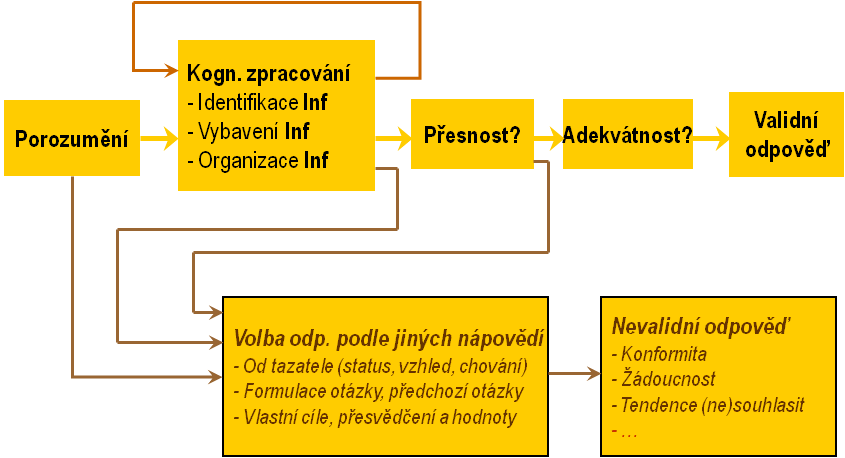 Canell, Miller, Oksenberg, upraveno dle Tourangeau, Rips, Rasinski (2000)
[Speaker Notes: Jak klást otázky?
Nejdříve je potřeba si uvědomit, jak na otázky odpovídáme, abychom je dokázali chytře vymýšlet.]
Griceho konverzační ideály
Normální konverzace v běžném životě interpretujeme tak, jako bychom očekávali od svých konverzačních partnerů naplnění následujících ideálů:

IDEÁL KVALITY
Neříkáme lži, ani věci, pro které nemáme důkazy 
IDEÁL RELEVANCE
Říkáme pouze věci, které jsou pro účel konverzace relevantní, smysluplné, účelné
IDEÁL KVANTITY
Naše příspěvky do konverzace jsou přesně tolik informativní, jak je třeba, ani o trochu víc
IDEÁL MRAVŮ
Naše příspěvky jsou jasné a stručné

Předpokládá se, že mluvíme pravdu, sdělujeme relevantní informace, sdělujeme adekvátní množství informací, a to jasně.

http://en.wikipedia.org/wiki/Gricean_maxims
[Speaker Notes: Ad. Kvalita – Lidé vás berou vážně, zejm. coby vědce. Sdělíte-li jim v otázce nějaký nesmysl, budou ho brát vážně. Jen málokdo řekne, to je nesmysl.
	Co říkáte na polistopadový celkový pokles mravů a růst kriminality?
Ad. Relevance – Zařadíte-li do otázky irelevantní informace, lidé je budou považovat za relevantní.
	 Jak často jste se minulý měsíc těšili do školy?
Ad. Kvantita – zde s podobnými důsledky jako relevance – Lidé předpokládají, že vše, co otázka obsahuje zde má své místo
Ad. Kvantita – Je-li otázka složitě/nejasně formulovaná, vzniká dojem, že se ptáte na složitou, citlivou věc.
	Jak často se vám stává, že když jdete do školy, tak máte pocit, že to, co vás ve škole čeká, se vám bude líbit?]
Video
https://www.youtube.com/watch?v=6Ms9A-212F0
… ilustruje hned několik fenoménů týkajících se dotazování. Zkuste uvést alespoň dva…
…optimisticky předpokládáme, že dotazovaná osoba (respondent) o problematice přemýšlela, má na ni nějaký názor a je schopna jej verbalizovat (vyjádřit slovně)


… myšlenka triangulace (ověření dalšími způsoby získávání informací či dalšími zdroji informací) – viz kvalitiativní výzkumný design – pak vypadá velmi inspirativně.
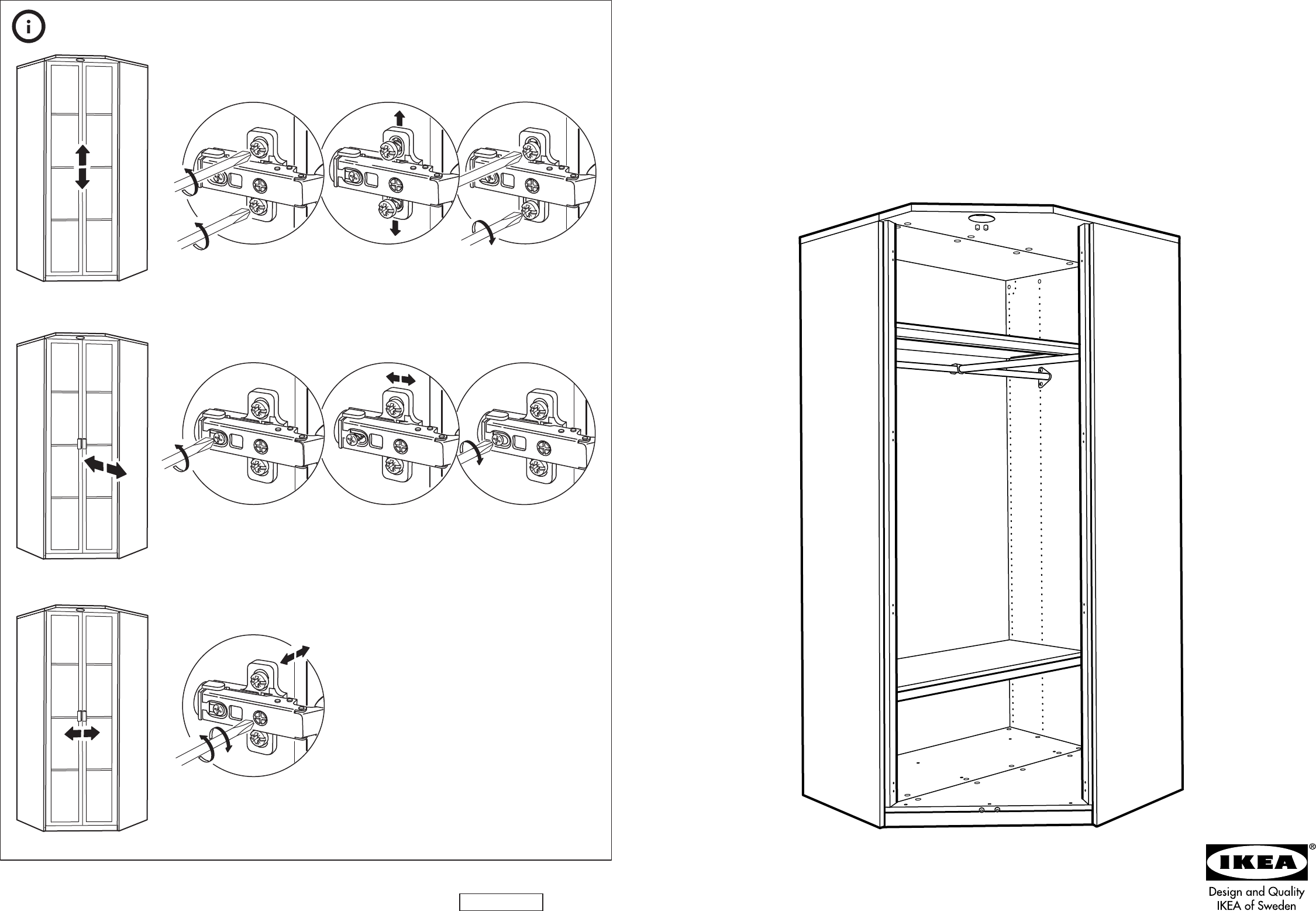 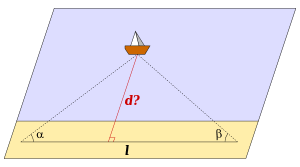 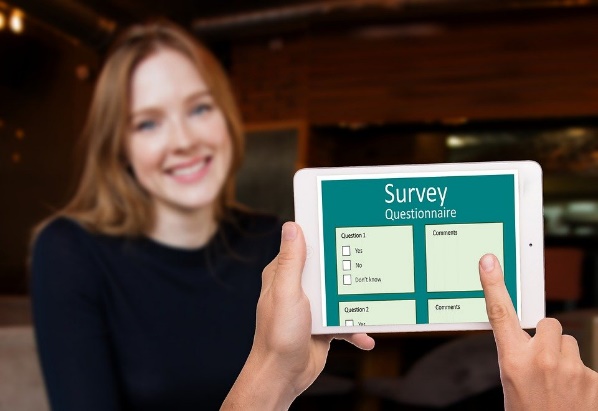 Rozhovor a dotazník
Fakticky není rozdíl mezi rozhovorem, skupinovým rozhovorem (focus group) a dotazníkem
Jedná se o komunikační událost, kdy v případě dotazníku „nápovědi“ (sociální status tazatele atd.) odhadujeme z textu dotazníku (vstupní informace, úprava atd.)
Dotazník je asynchronní druh komunikace (tazatel nemá – na rozdíl od rozhovoru) možnost dodatečně upravovat znění a pořadí dotazů (což může být zdrojem zkreslení  )
Pravidla volby/formulace otázek
RELEVANCE, ZNÁMOST TÉMATU –  pro vás i respondenta
JEDNODUCHOST, KRÁTKOST – krátkodobá paměť (7-2)
 jedna otázka jen na JEDNU VĚC (x dvouhlavňovost), pozor na podmiňování
SROZUMITELNOST, vyhýbejte se slangu, je nutné ji ověřovat, srozumitelnost všem respondentům
POZOR NA ZÁPORY v otázce 
VYHÝBEJTE SE SUGESTIVNÍM otázkám, zvažujte dojem na respondenta
VYHÝBEJTE SE EMOTIVNÍM otázkám
VYVAŽUJTE – zahrňte do otázky oba póly
nabídněte „NEVÍM“, kdykoli lze nevědět
POZOR NA KONTEXT daný předchozími ot.
… a další
[Speaker Notes: Aby usnadňovala vybavení těch paměťových stop, které chceme a minimalizovala nežádoucí „asociace“.]
Zkreslení v odpovědích
PŘITAKÁVÁNÍ 
SOCIÁLNÍ ŽÁDOUCNOST
SOCIÁLNÍ HOSTILITA
PAMĚŤOVÉ CHYBY
LHOSTEJNOST
VYHÝBÁNÍ SE EXTRÉMŮM
[Speaker Notes: Aby usnadňovala vybavení těch paměťových stop, které chceme a minimalizovala nežádoucí „asociace“.]
Jak hádáme odpovědi
Respondenti odpovědi obvykle „odhadují“
ve schopnostech a motivaci se respondenti liší
platí zde obecné heuristiky a zkreslení odhadů 
V odhadu využívají kontextuální nápovědi
formulace otázky
otázka, nabídnuté odpovědi
kontext ostatních otázek a odpovědí (struktura rozhovoru)
kontext „vyplňování dotazníku“ 
dotazování jako sociální setkání (Grice)
Odpovídání na otázky ovlivňuje další chování a kognici
Nezamýšlené důsledky dotazování („zživotnění“ tématu – sociální konstruování reality – „když se na to ptají, asi je to důležité“, přebírání naznačené struktury)
AJ: estimation, heuristics, contextual cues
https://blog.revolutionanalytics.com/2017/08/probably-more-probably-than-probable.html?fbclid=IwAR13zdKX8t7eXgmTjq1O8FSkiib0O11_i-oyLhkU2ipv73gIiWGrD1RYiqM
Kladení otázek – dotazník vs. rozhovor
[Speaker Notes: Anonymita ale může dosáhnout takové míry, že nebudeme vědět, jestli dotazník vyplnil ten správný člověk.]
Kladení otázek – focus groups
FG (=ohnisková skupina)
	    – rozhovor s malou skupinou (5-10)
[Speaker Notes: Anonymita ale může dosáhnout takové míry, že nebudeme vědět, jetsli dotazník vyplnil ten správný člověk.]
VEDENÍ ROZHOVORU - PRŮBĚH
ÚVOD – představení tazatele, účelu rozhovoru, ujištění o důvěrnosti, dohoda o záznamu, raport
ZAHŘÍVACÍ KOLO – jednoduché neohrožující otázky
HLAVNÍ NÁPLŇ ROZHOVORU
ZKLIDNĚNÍ – uvolnění napětí, které se mohlo během rozhovoru nashromáždit
UZAVŘENÍ – poděkování, debriefing, rozloučení se. Pozor na jev „ruka na klice“
[Speaker Notes: To vše dohromady je v rozhovorovém schématu.]
VEDENÍ ROZHOVORU - PRAVIDLA
Mějte NATRÉNOVÁNO
NASLOUCHEJTE, i při strukturovaném rozhovoru
NEUTRALITA 
Otázky klaďte klidně, přímočaře a způsobem, který v respondentovi nevyvolá pocit ohrožení (nebo jiné nežádoucí pocity)
Minimalizujte návodnost, SUGESTIVNOST. Nedejte znát, jaké odpovědi si přejete slyšet.
Otázky řaďte spíše od obecnějších ke specifičtějším (trychtýř)
UŽÍVEJTE si to (nebo se alespoň tvařte, že vás to baví, že vás respondentův názor zajímá)
… nedodržení vede ke zkreslením – INTERVIEWER BIAS
KLADENÍ OTÁZEK - ROZHOVOR
Jde vlastně o ZPROSTŘEDKOVANÉ POZOROVÁNÍ 
	ptáme se druhých na výsledky jejich „pozorování“

Rozhovor je konverzace se specifickým CÍLEM, ÚČELEM.
Rozhovor je DOVEDNOST.

ZÁKLADNÍ PRVKY ROZHOVORU
 KLADENÍ otázek (formulovat, řadit, klást)
 NASLOUCHÁNÍ odpovědím (+ záznam)  
 VEDENÍ rozhovoru, aby směřoval k vytýčenému cíli
[Speaker Notes: CÍL je třeba mít jasný
Zastavit se u záznamu – získat souhlas a natáčet.
Spoléhání na záznam může vést k „neposlouchání“.]
Formy (formáty) otázek
OTEVŘENÉ – charakter odpovědi není určen
UZAVŘENÉ – omezené odpověďové varianty
Ano/ne, dichotomické, alternativní
Multiple-choice (ustáleně alternativní, mnohonásobné volby ;-)  
ŠKÁLOVÉ (posuzovací, ratingové) – přímá kvantifikace


SPECIÁLNÍ (PSYCHOLOGICKÉ) – vědomé porušení „pravidel“ >> skrytí pravého účelu >> verbální chování
Např. projektivní, asociační (konotační)
Manipulativní, experimentální (např. nucená volba, sugesce)
[Speaker Notes: Rozdíl mezi otevřenými/uzavřenými a těmi speciálními spočívá také v míře]
Formulace otázek do dotazníku
Ptejte se jazykem, kterému respondent rozumí
Nikoli „pedagogičtinou“ či „psychologičtinou“, shrnutí a zobecnění s využitím odborných termínů je vždy prací badatele
Neptejte se přímo na hypotézy či výzkumné otázky
„Má vaše škola vizi?“, „Máte problémy se studijní motivací?“
Nezneužívejte otázku „Proč?“
„Proč se vám líbí Pepa Novák?“
[Speaker Notes: Anonymita sice u dotazníku usnadňuje odpovídání na citlivé otázky, ale je potřeba toho využívat pouze s mírou.]
Formulace otázek do dotazníku (2)
Spíše specifické než obecné
Spíše uzavřené než otevřené (ale…)
Spíše nabídnout „nevím/nemám názor“, než ne
popř. zvážit možnost střední/neutrální alternativy
Spíše nucená volba než (ne)souhlas
Pořadí otázek (obecnější před specifickými)
Specifika konkrétních formulací
Pozor na obecné kvantifikátory
Neptejte se v dotazníku, na co byste se nezeptali ústně
[Speaker Notes: Anonymita sice u dotazníku usnadňuje odpovídání na citlivé otázky, ale je potřeba toho využívat pouze s mírou.]
Dotazník
35
Způsob písemného kladení otázek

Zjišťování písemných odpovědí

Určen především pro hromadné získávání údajů => 
velký počet odpovídajících => ekonomický nástroj (malá časová investice)

Nejfrekventovanější metoda

Zdánlivě lehká metoda => mnoho špatných dotazníků
Terminologie
36
RESPONDENT 	osoba, která dotazník  				         vyplňuje

POLOŽKY 		otázky, jednotlivé 					prvky dotazníku

ADMINISTRACE 	zadávání dotazníku

NÁVRATNOST DOTAZNÍKU
Cíl dotazníku
37
nutné přesně formulovat cíl a úlohu dotazníku ve vztahu ke zkoumanému výzkumnému problému (operacionalizace)

Otázky jsou fakticky indikátory dílčích vlastností zkoumaného jevu

 jasná celková koncepce dotazníku
 orientace na hlavní body
 jasné zaměření jednotlivých položek
Struktura dotazníku
38
Promyšlená
Základní otázka je rozdělena do několika okruhů / podproblémů
Okruhy se naplňují položkami

=> Nezačínejte bez promyšlení hned vymýšlet nějaké otázky
Tři části dotazníku
39
1/ Vstupní část

2/ Položky

3/ Poděkování za spolupráci
Vstupní část dotazníku
40
Hlavička 
název a adresa instituce a/nebo jména autorů
Vysvětlení cíle 
zdůrazní se význam respondentových odpovědí pro řešení problematiky 
motivujeme tak respondenta k pečlivému vyplňování, vrácení dotazníku a
Pokyny 
ilustrativní příklad vyplnění
2. část dotazníku POLOŽKY
41
Pořadí odpovídá psychologickým požadavkům

Začátek: 	otázky lehčí, přitažlivější = 					neodradit respondenta
Uprostřed: 	těžší otázky, méně 						zajímavé
Konec: 	faktografické otázky 						(nejsou náročné) <= 						respondent může být unavený
Jak tvořit položky dotazníku
1/ Věnujte velkou pozornost každému slovu v položce

Př. (špatný)

Kolik šálků kávy vypijete denně?
		1	2	3	4	5 a více

Šálek kávy nevyjadřuje intenzitu kávy
Denně X co když pije i v noci (zkouškové) X co když o prázdninách nepije
42
Základní pravidla tvorby položek
43
2/ Formulujte jasné otázky/položky 

všichni jim budou rozumět stejným způsobem
jasná otázka pro autora dotazníku nemusí být jasná pro respondenty
Základní pravidla tvorby položek
44
3/ Příliš široké znění vede k příliš volným odpovědím

Př. (špatný)
Jaký je Váš názor na nejnovější učební osnovy?
 Které osnovy?
 Osnovy ze kterých předmětů?
Základní pravidla tvorby položek
45
4/ Výrazy (kvantifikátory) jako 
	několik		obyčejně		někdy
interpretují respondenti různě

=> vyhýbat se jejich používání
Základní pravidla tvorby položek
46
5/ Vyhněte se dvojitým otázkám (otázka typu „vidlička“, v extrémním případě „hrábě“)
bývají se spojkou a

Př. 
	Školní psychologové tráví mnoho času vypracováváním výkazů, a proto nemají dost času na vlastní poradenství.
		souhlasím – nesouhlasím

Respondent Vám může odpovídat pouze na jednu z nich
Fakticky není jasné čeho se souhlas či nesouhlas týká 
Základní pravidla tvorby položek
47
6/ Dávejte jen takové otázky, na které respondenti dovedou odpovědět

7/ Otázky musí být pro respondenty smysluplné
Když dáte otázky, ke kterým nemají vztah, odpoví povrchně
Základní pravidla tvorby položek
48
8/ Tvořte jednoduché otázky

Otázky mají být lehce pochopitelné, jednoduché, lehce zodpovídatelné

Dlouhým jde hůře rozumět
Znechucují respondenty
Zpomalují vyplňování dotazníku
Základní pravidla tvorby položek
49
9/ Vyhněte se záporným výrazům
Často se přehlédnou
Často se nesprávně interpretují
Př. Tento vyučovací předmět NENÍ můj oblíbený.			ano 	ne
Pokud je nutné použít záporné slovo, zvýrazněte ho tiskem
Zcela vylučte dvojitý zápor
Př. Nedomnívám se, že by se mi v učitelské profesi nedařilo.    Ano -   ne
Základní pravidla tvorby položek
50
10/ Vyhýbejte se otázkám, které vzbuzují předpojatost

týkají se obvykle nějaké osoby nebo instituce
Př. (špatný)
Souhlasíte nebo nesouhlasíte s návrhem ředitele vaší školy o … ?

Na některé otázky respondent odpovídá tak, jak je to společensky žádoucí, i když je dotazník anonymní
	Př. (špatný)
	Zesměšňuje své žáky při výuce?   Ano – ne
 nechat zadní dvířka, důstojnost člověku
	ano  - někdy ano, někdy ne – záleží to na situaci - ne
Základní pravidla tvorby položek
51
11/ znění položek ověřte v předvýzkumu 
obvykle pomocí interview 
respondent vysvětlí, jak rozumí otázce
nejasné položky se upraví
zjistí se, proč respondenti na některé otázky neodpovídali nebo odpovídali nevím
podíl takových otázek by měl být max. 5%
Tvorba položek
52
Některé položky se tvoří snadno
zejména faktografické otázky 
věk, pohlaví, bydliště, zaměstnání, vzdělání

Obtížněji se tvoří položky zjišťující
názory, postoje, osobnostní rysy
Tvorba položek
53
Formulujte položky tak, aby byl respondent ochoten odpovídat,
A když odpovídá, aby odpovídal nezkresleně (nevylepšoval se, nezhoršoval údaje)
Na důvěrné otázky lidé neradi odpovídají

Př. (špatný) Váš věk?

Př. (opravený – dostatečné pro odhad věku) 
Rok ukončení studia….
Počet roků ped. praxe….
Tvorba dotazníku pro děti
54
Položky musí být velmi jednoduché
Velkou pozornost věnujte výběru slov
Své myšlenky převeďte na způsob myšlení a použijte jazyk dítěte
V předvýzkumu ověřte, zda dítě rozumí
Typy položek
55
Podle stupně otevřenosti

Uzavřené

Polouzavřené

Otevřené
Uzavřené položky
56
Nabízí hotové alternativní odpovědi
Respondent zaznačí (zakroužkuje, podtrhne) vhodnou odpověď
Varianty odpovědí se připraví na základě poznání problematiky a předvýzkumu (dotazník, interview)
Výhoda – lehké zpracování
Příklad uzavřené položky
57
Myslíte si, že pro nadané děti je potřeba zřizovat speciální školy?
ano
ne
neumím se vyjádřit

Dichotomická položka 
nabízí odpovědi ano – ne
Přináší jen základní informaci na položenou otázku
Typ odpovědi neumím se vyjádřit, nevím, neumím se rozhodnout, nedovedu posoudit je velmi důležitý
Kdyby byl respondent donucen vyjádřit se ANO - NE, zkreslilo by to výsledky
Příklad uzavřené položky s více alternativami odpovědí
58
Zřizování speciálních škol pro nadané děti považuji za
Vhodné
Vhodné jen pro jisté druhy nadání (např. pohybové, výtvarné)
Vhodné jen tehdy, když to nepoškodí výuku anebo vybavení běžných škol
Nevhodné
Neumím se vyjádřit
Otevřené položky
59
Respondent má velkou volnost odpovědí
Otázka jen nasměruje, neurčuje alternativní odpovědi
Nevnucují volbu
Zdroj nových, neznámých údajů
Odpovídá se však obtížněji – časově pomalejší, náročnější
Příklad Otevřené položky
60
Jaký je Váš názor na zřizování speciálních škol pro nadané děti?

Užší zaměření otázky:

Vysvětlete, proč souhlasíte se zřizováním speciálních škol pro nadané děti ve vašem městě.
Zpracování otevřené položky
61
Obtížně se zpracovává – dodatečně se kategorizuje
Př. 
Dotazník se 20 otevřenými otázkami
Zadán 150 respondentům
Na každou položku cca. 20 možných variant odpovědí
=> celkem 400 variant!!!
			X 
Tentýž dotazník s uzavřenými odpověďmi
cca. 5 variant na položku
Celkem 100 variant - navíc již kategorizovaných
Polouzavřené položky
62
Nabízejí nejprve alternativní odpověď
Potom žádají o vysvětlení, objasnění 
v podobě otevřené otázky
Př.
	Souhlasíte se zřízením speciálních škol pro nadané děti?
Ano – ne. Pokud ano, proč? …………..
Příklad polouzavřené položky
63
K učení se cizímu jazyku mne motivuje
Jazyk mne baví
Cestování
Povinná maturita z CJ
Kamarádi v zahraničí
Budoucí zaměstnání
Dělám v CJ na počítači
Učitel
Rodiče
Jiné, co? …………………………………………..
Škálované položky
64
Škála poskytuje odstupňované hodnocení jevu
Př.
Z kolika skript a učebnic jste se připravovali na danou zkoušku?
		1	2	3	4	5 a více
Variabilita typů položek v dotazníku
65
Nemusíte používat jen jeden typ
Vystřídají-li se dva typy zlepšuje to pozornost, vyvádí ze stereotypu

Typy položek se ale nesmí stále střídat
rozptyluje to respondenta, musí se přelaďovat
Validita jednotlivých typů položek
66
Vysokou validitu mají faktografické položky
Věk, pohlaví
Položky vyžadující odhad nebývají přesné, je třeba údaje v mysli rekonstruovat
Kolik času věnujete týdně studiu?
Jakým způsobem jste se dozvěděli o nové knize?
Nižší validitu mají také položky týkající se názorů, postojů, zájmů
Validita položek
67
Správnost odpovědí respondentů nezáleží jen na znění otázky/položky, ale i na respondentech samotných
Někdo odpovídá pečlivě, pravdivě
Někdo k vyplňování přistupuje volně, přibarvuje si

Počítat s povrchním odpovídáním zejména
u neanonymních dotazníků
u anonymních, když respondent považuje dotazník za nedůležitý
L-otázky
68
Lži- otázky, lži-skóre
Zaměřené na chování, které neodpovídá společenské normě, nicméně se ho lidé dopouští
Př.
Míváte občas myšlenky anebo nápady, o kterých byste si nepřáli, aby je měli jiní lidé?	ANO	 NE
Reliabilita dotazníku
69
Závisí na více vlastnostech
Jednou z nich je vnitřní konzistence
Je tím vyšší, když obsahuje více otázek, které se ptají na tutéž informaci
Délka dotazníku
70
Taková, abyste získali všechny potřebné údaje, NE DELŠÍ
Dlouhý dotazník unavuje, odrazuje, vyplnění je odbýváno
Max.  30 min.
Poštou zasílané – max. 15. min.
U mladších dětí ještě kratší
Délku určíte na konkrétním vzorku respondentů – předvýzkum
Když dotazník respondenty velmi zajímá,vyplňují i dlouhý lehce
Délka závisí i na schopnostech respondentů => různá
návratnost
71
Poměr počtu odeslaných dotazníků k počtu vyplněných a vrácených (u online i tato informace obtížně dostupná…)
Min. 75%
Uvažovat o složení respondentů, kteří dotazník vrátili
Průvodní dopis / informace
72
Dobře ho naformulovat
Respektovat vlastnost média (dopis, sociální sítě, osobní kontakt…) použitého pro oslovení
Zdůraznit důležitost tématu a odpovědí respondenta Psát o výzkumu, ne o diplomové práci
Uvést, že vyplnění trvá 15 min. a musí tolik také trvat (ne více)
Dát poštovní známku do obálky – zvyšuje to návratnost X dnes se dotazníky administrují přes internet
Zvyšování reliability zmnožením  položek (škály)
Jedna otázka je velmi zranitelná
Když se zeptáme vícekrát trochu jinak, máme více šancí na úspěch
Průnik více otázek hledáme zprůměrováním (popř. sečtením)

Kdy lze sčítat položky 
Kladná korelace – odpovědi jsou produktem téže vnitřní tendence
Kumulace – chování, událostí
Přednosti a slabé stránky dotazování
MOŽNÉ PŘEDNOSTI
Mnohem snazší přístup k širší paletě jevů
Časová nezávislost
Menší náročnost – finanční, časová
MOŽNÁ SLABÁ MÍSTA
Zranitelnost daná zprostředkovaností
Kvality nástroje
Literatura (výběr)
GAVORA, P. Úvod do pedagogického výzkumu. Brno: Paido, 2000.
GAVORA, P. Výzkumné metody v pedagogice. Brno: Paido, 1996.
E-učebnica metodológie kvantitatívneho výskumu - http://www.e-metodologia.fedu.uniba.sk/ 
ŠVAŘÍČEK, R., ŠEĎOVÁ, K. (Eds.) Kvalitativní výzkum v pedagogických vědách: pravidla hry. Praha : Portál, 2007. 

TOURANGEAU, Roger a Kenneth A. RASINSKI. The psychology of survey response. Edited by Lance J. Rips. New York :.: Cambridge University Press, 2000. xiii, 401. ISBN 0521576296. 
WILLIS, Gordon Bruce. Cognitive interviewing. A tool for improving questionnaire design. Thousand Oaks, California, USA: Sage Publications, 2005. 335 s. ISBN 0761928030.